October 2-6, 2017
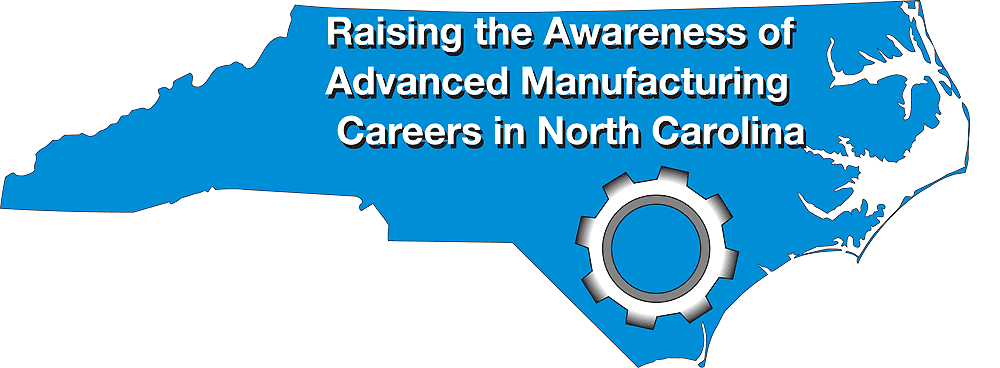 Bob Witchger
Chris Droessler
	NC Community Colleges

Cheryl Cox
	NC Department of Public Instruction
www.ncperkins.org/manufacturing
[Speaker Notes: Thanks to all of you who have helped plan open house events the last four years. 

We believe we have done very well getting the word out about the great careers in Advanced Manufacturing.

The state of North Carolina is actively recruiting manufacturing companies to move to our state, 
And what you all are doing is helping to create the talent pool necessary to staff the manufacturing plants.



====
August 24, 2017]
Dr. Gary M. Green
President
Forsyth Technical Community College
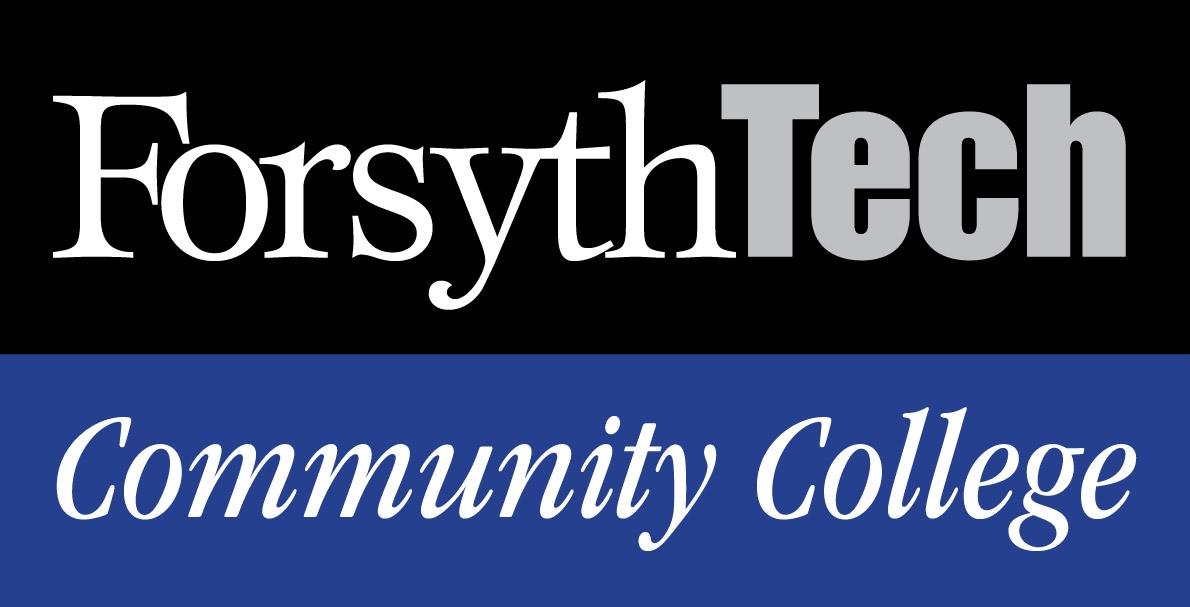 October 2-6, 2017
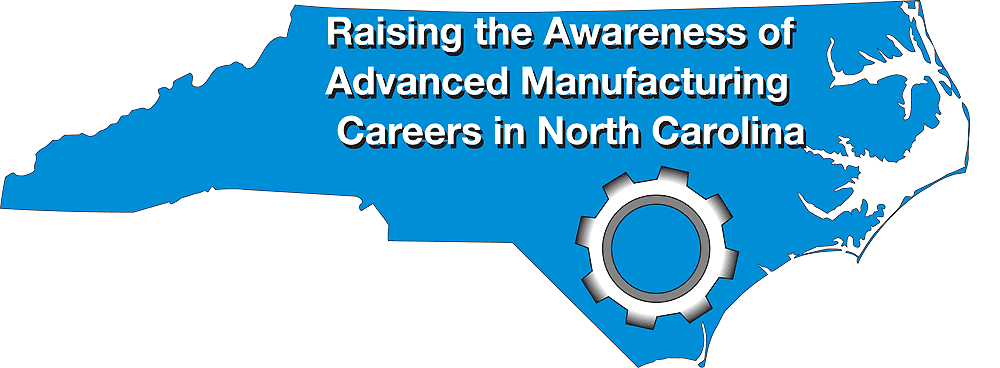 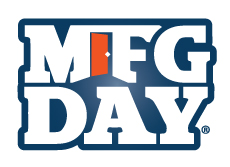 www.ncperkins.org/manufacturing
[Speaker Notes: In case you haven’t heard, The sixth-annual North Carolina Advanced Manufacturing Careers Awareness Week will be October second through the sixth.

National Manufacturing day (that’s their logo on the left) will be that Friday, October 6.  Always the first Friday in October.

And that’s our website at the bottom of the screen.]
Background
Manufacturing has changed
Old perceptions of back-breaking dirty jobs
NC Adv. Manufacturing Week started in 2013
Manufacturers and training programs open their doors to the public
[Speaker Notes: Manufacturing has changed drastically over the last few decades.

Our NC Manufacturing Awareness Week started at the same time as the national Manufacturing day.  

It's not just North Carolina, it's a national movement to show off advanced manufacturing and to attract new employees who can perform the high-tech tasks in modern manufacturing.]
Why Get Involved?
Activities/tours were engaging – 90%
More aware of manufacturing jobs in my community – 89%
More convinced manufacturing provides careers that are interesting/rewarding – 84%
More motivated to pursue a career in manufacturing – 64%
More likely to tell friends, family, parents or colleagues about manufacturing – 71%
[Speaker Notes: Here is what the national Manufacturing day found after polling all of the host sites.  

They found that having these open houses was important to the manufacturing industry.]
What?
Plant Tours
Open House
Job Fair
Presentations to students
Day-time events and evening events
Invite the media
Let the community know what goes on behind that big exterior wall
[Speaker Notes: There are all kinds of evets you can hold during this week to promote what you are doing and hopefully get your future employees interested.]
2016 Calendar
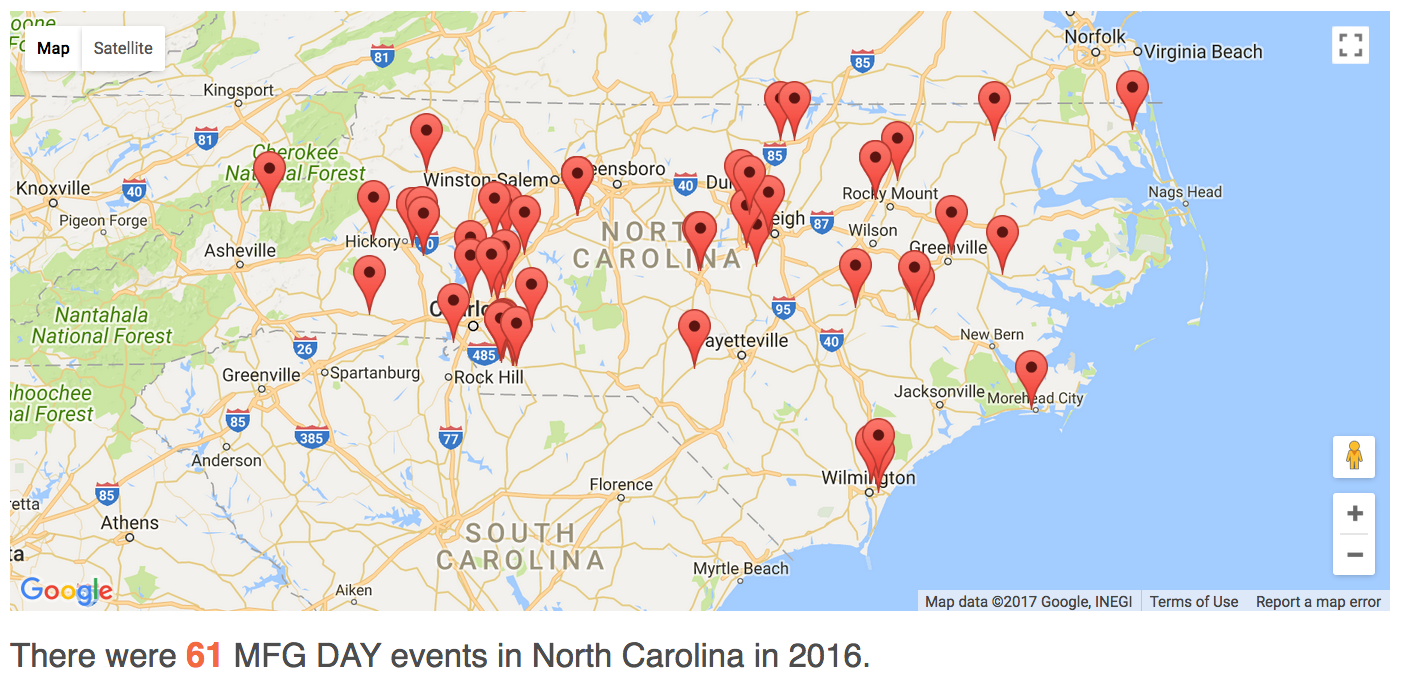 [Speaker Notes: Last year, there were 61 Manufacturing Week events in North Carolina. 

All spread out across the state. 

We are hoping to see over 60 events again this year.

======
http://www.mfgday.com/events/2016?country=US&state=NC#filter]
2017 Calendar
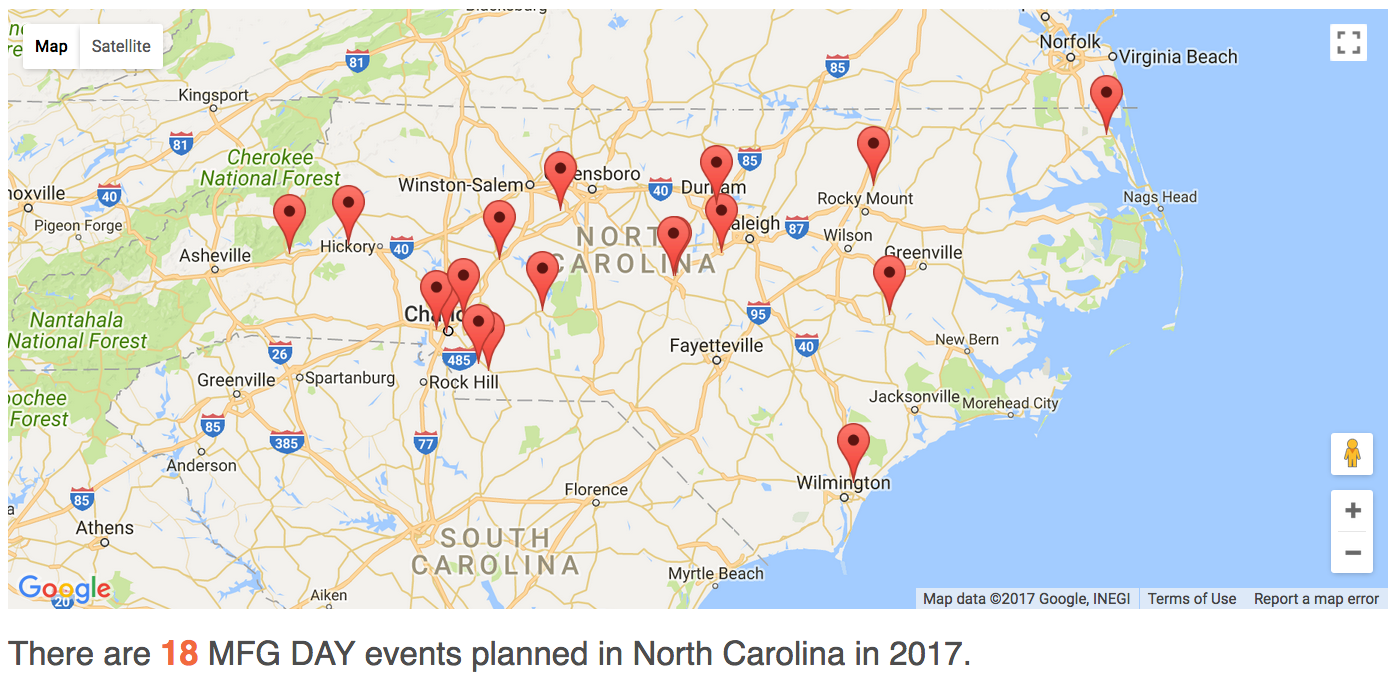 [Speaker Notes: Right Now, there are already 19 events planned for North Carolina and entered on the national calendar.  Alamance Community College just added their event after I captured this map.

Most of those events are at manufacturers. Many are at community colleges.  Some are at community centers.

It’s not just businesses and colleges, The Charlotte Chamber is sponsoring a symposium and an expo.


=======

If you are in a border county, be sure to check out the events in the neighboring states.  The map on the website will let you see the events in all of the states.

Most of these events are open to the public. Some require advanced notice, and some may be by-invitation-only. 
Some might allow school groups during the day and open to the public in the evening.  Be sure to check out the requirements.

Also, some may have age restrictions or restrictions on what to wear, like shoes that might be required to walk around the factory.

Each of the events has a contact person, so call to make sure that you will be able to get the most out of the visit.

There are also some virtual events that might show up in your search. Some of these are large events that have an internet connection to allow you to connect from the classroom.  If you can’t send the kids to the event, maybe you can bring the event to the classroom.



======
http://www.mfgday.com/events?country=US&state=NC#filter]
NC Website
www.ncperkins.org/manufacturing
Event Calendar is at mfgday.com
Promotional Materials - mfgday.com
Planning Meetings/webinars
Partners
Participating Colleges
[Speaker Notes: The go-to website for all events in North Carolina is 

NC Perkins dot org slash Manufacturing

There you will find the calendar of events, promotional materials, information about our planning meetings, like this one, and our partners and our participating colleges.

Lots of good stuff on that web site.

Stick a bookmark on that page, so you can keep checking it as we get closer to the big week.



======

www.ncperkins.org/manufacturing]
October 2-6, 2017
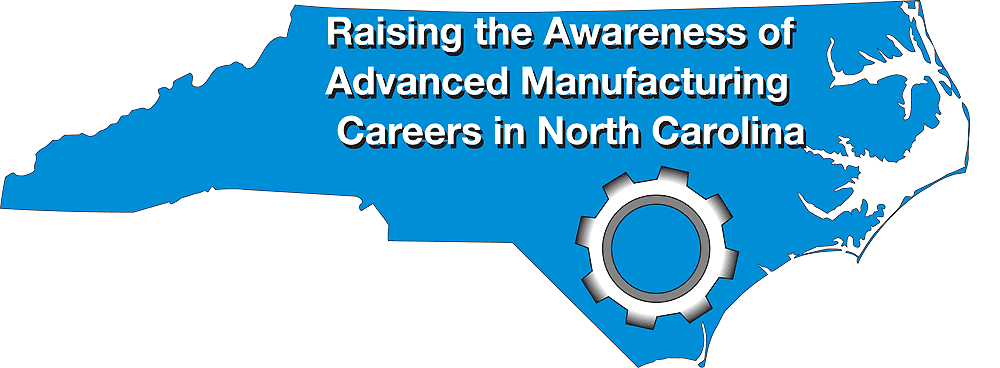 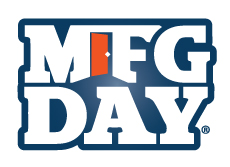 www.ncperkins.org/manufacturing
Grant Godwin
Polaris Associates, LLC
Kathryn P. Castelloes
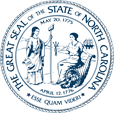 Apprenticeship Director
North Carolina Department of Commerce
David G. Taylor
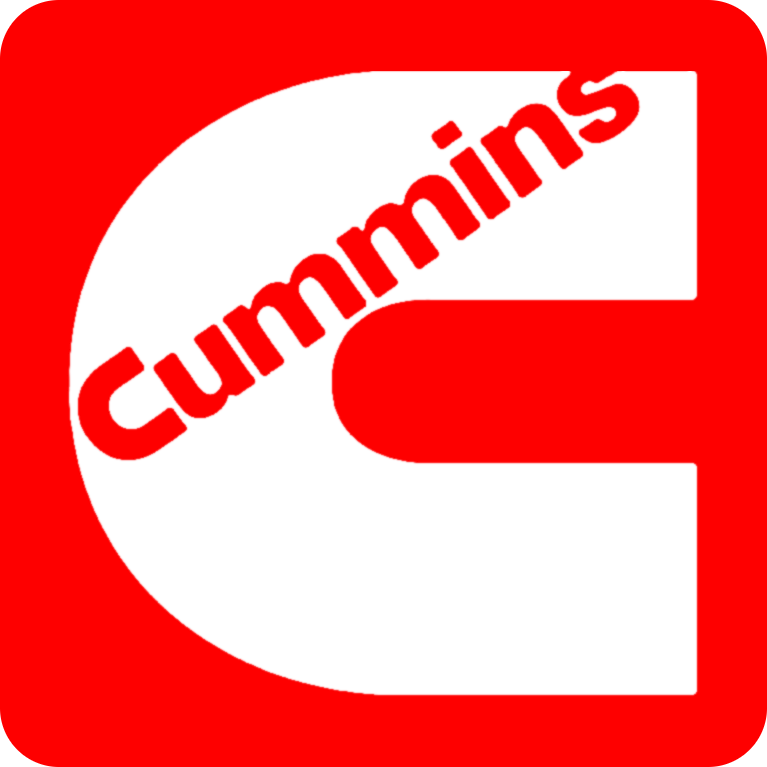 Cummins Inc, Charlotte
Kathryn P. Castelloes
Apprenticeship Director
North Carolina Department of Commerce
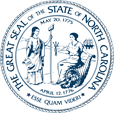 Thomasine Lewis
Alamance Community College
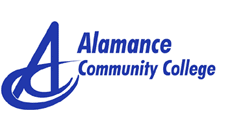 Michelle Waters
College of the Albemarle
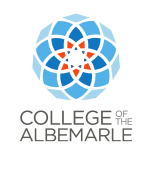 Carolyn DavisSusan Medlin
Davidson County Community College
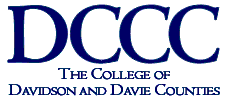 Kevin Donovan
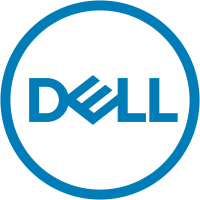 Dell, Apex
[Speaker Notes: https://www.mfgday.com/events/2017/dell-6]
Cathy Swindell
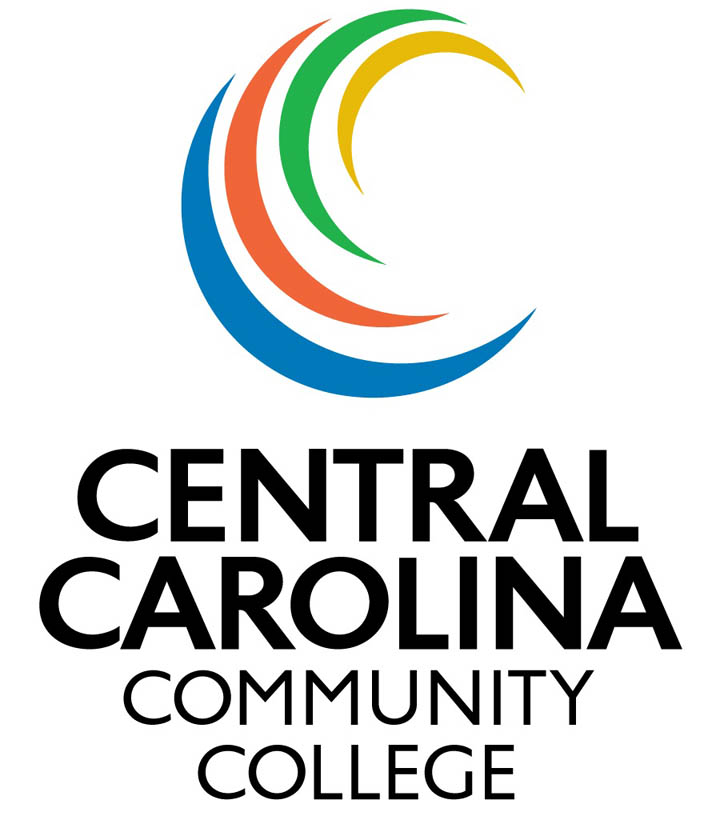 Central Carolina Community College
xxx
xxx
xxx
xxx
xxx
xxx
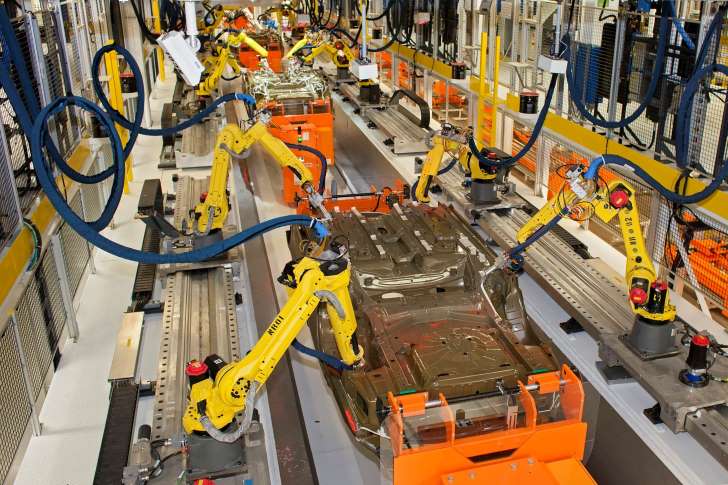 [Speaker Notes: © Jim West—Getty Images/imageBROKER RM

http://www.msn.com/en-us/money/markets/half-of-americas-robot-workforce-is-located-in-just-10-states/ar-AAq9TkL?li=AA4Zjn&ocid=spartandhp]
October 2-6, 2017
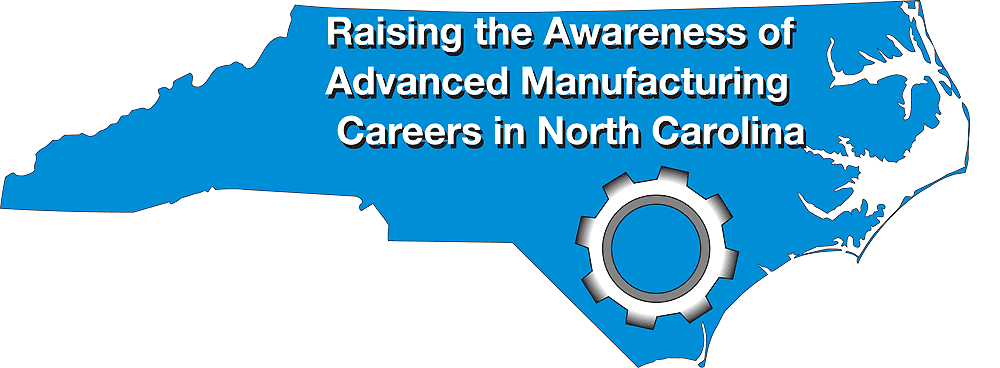 Bob Witchger
Chris Droessler
	NC Community Colleges

Cheryl Cox
	NC Department of Public Instruction
www.ncperkins.org/manufacturing
[Speaker Notes: Thanks]